Session Title
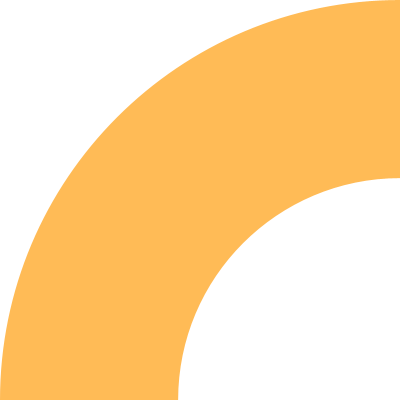 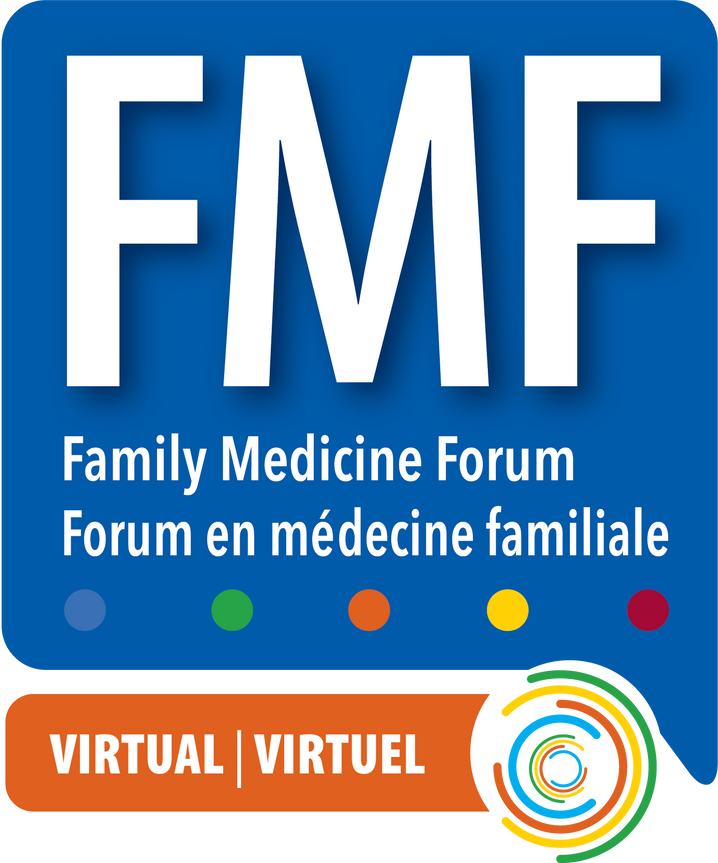 Session Title
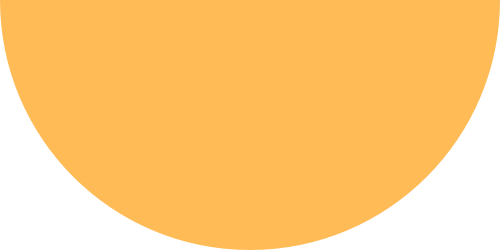 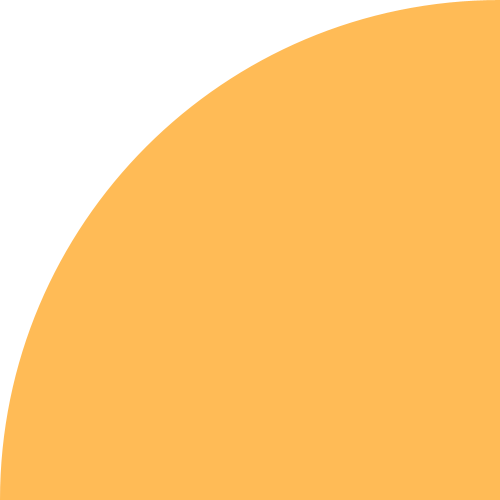 Presented by: (add speaker names here)
Let’s prepare for the future together!
Date:
COI – Presenter Disclosure
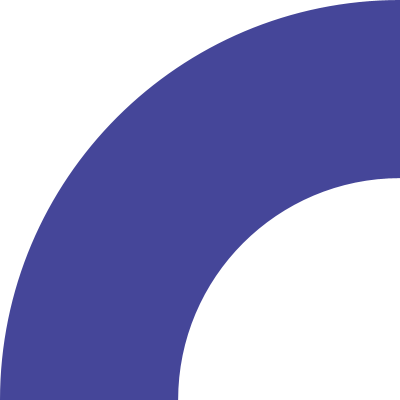 Relationships with financial sponsors:
Presenter: (Speaker’s name)
•Any direct financial relationships, including receipt of honoraria: PharmaCorp ABC, Canadian Cancer Org. 

•Membership on advisory boards or speakers’ bureaus: XYZ Biopharmaceuticals Ltd. 

•Patents for drugs or devices: Widget ABC 

•Other: financial relationships/investments Employee of XXY Hospital Group, consultant for Company X
Presenter Disclosure
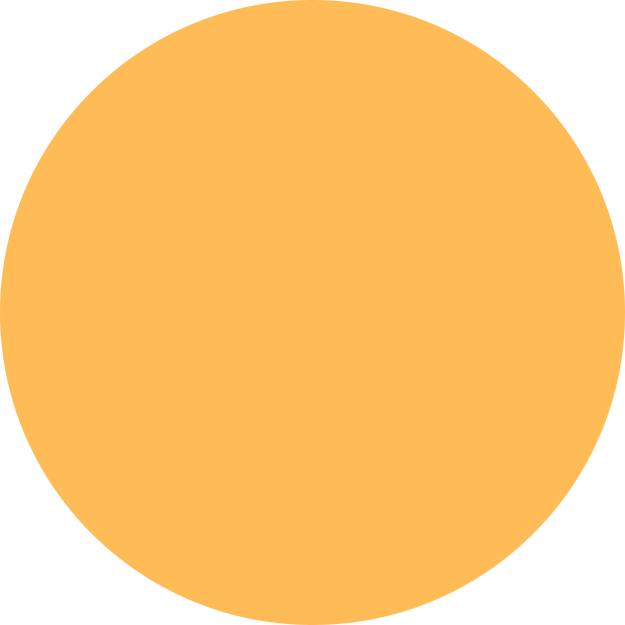 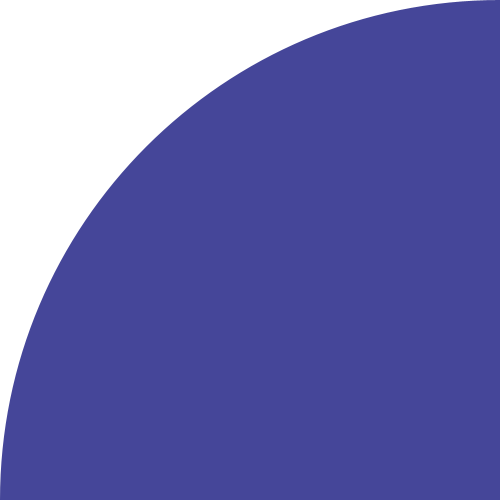 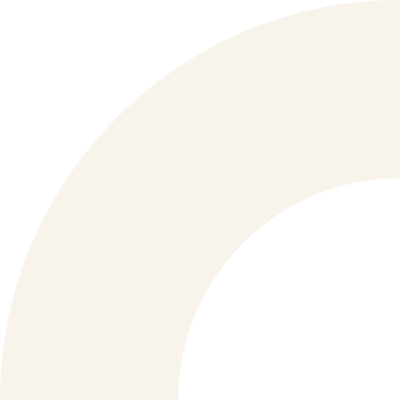 [Speaker Notes: Where a faculty/presenter has no relationships to disclose, indicate Not Applicable under Relationships with Financial Sponsors. 

Complete this slide for the primary presenter and ALL co-presenters if applicable.

Reminder: Disclosures made on your COI forms should match disclosures made on the COI slide.]
COI – Disclosure of Financial Support
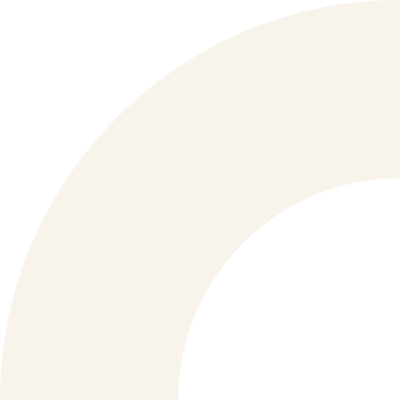 This program has received financial support from [organization name] in the form of
[describe support here – e.g. an educational grant].
DISCLOSURE OF FINANCIAL SUPPORT
This program has received in-kind support from [organization name] in the form of
[describe support here – e.g. logistical support].
Potential for conflict(s) of interest:
•[Speaker/Faculty name] has received [payment/funding, etc.] from [organization supporting this program AND/OR organization whose product(s) are being discussed in this program].

•[Supporting organization name] [developed/licenses/distributes/benefits from the sale of, etc.] a product that will be discussed in this program.
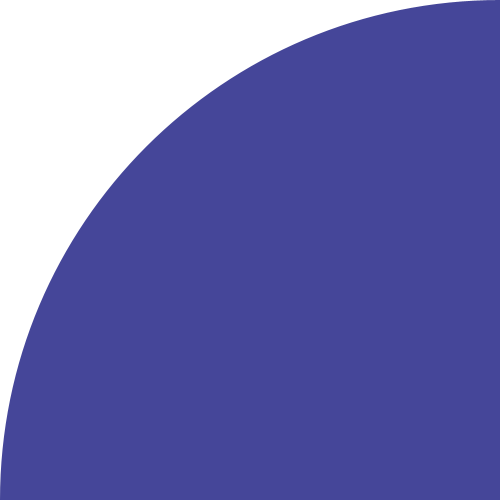 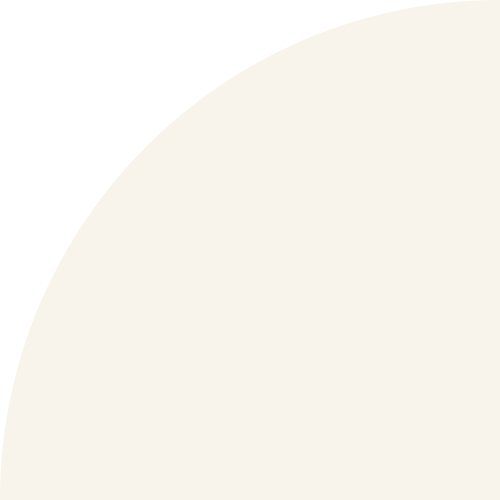 [Speaker Notes: Where a program has received no external financial support (e.g., monies for food, logistics assistance such as registration, AV set-up, etc.), indicate No External Support.]
Closing Slide
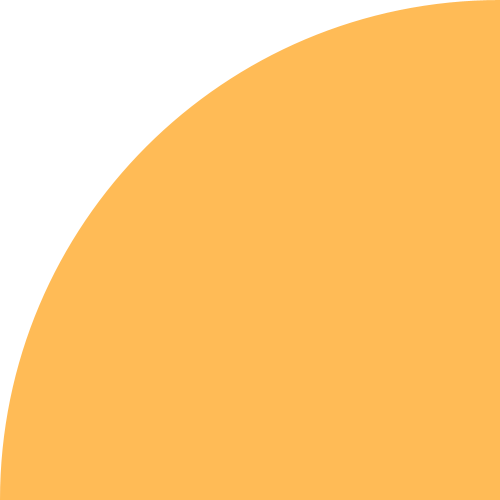 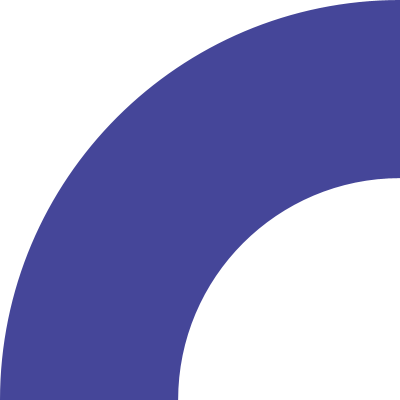 FamilyMedicineForum
Please fill out your session evaluation now!
@FamilyMedForum
Click this button in the agenda!
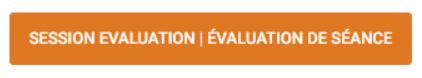 FamilyMedForum
#myfmf
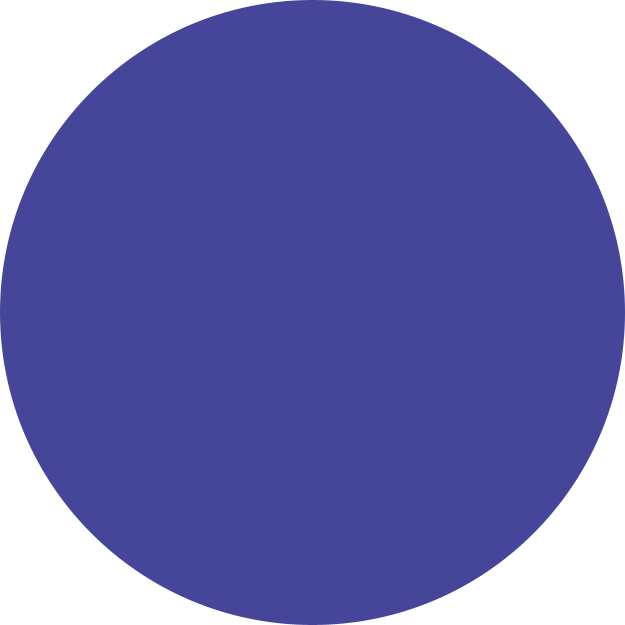 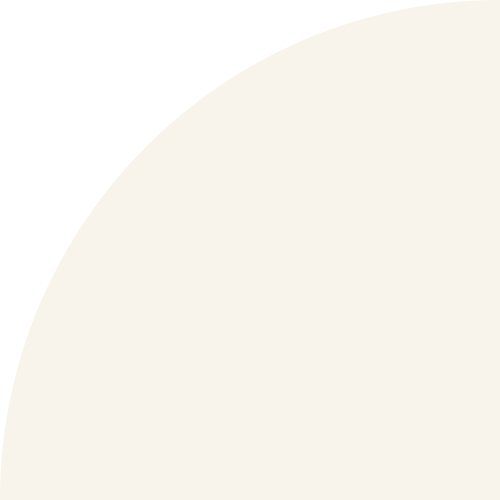 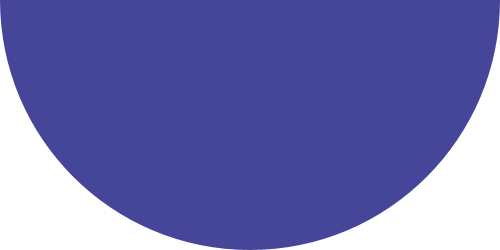